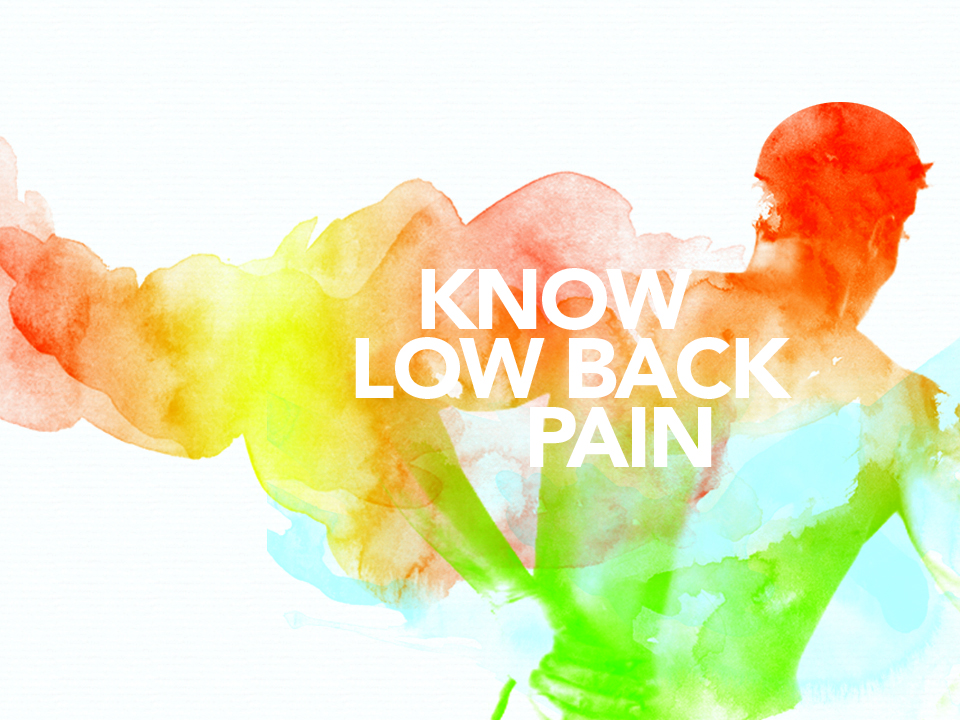 1
编委会
Mario H. Cardiel, MD, MSc
风湿病学家
Morelia, Mexico
 
Andrei Danilov, MD, DSc
神经病学家
Moscow, Russia
 
Smail Daoudi, MD
神经病学家
Tizi Ouzou, Algeria

João Batista S. Garcia, MD, PhD
麻醉学家
São Luis, Brazil
Yuzhou Guan, MD
神经病学家
Beijing, China
Supranee Niruthisard, MD
疼痛专家
Bangkok, Thailand
 
Germán Ochoa, MD
骨科，脊柱外科医生
和疼痛专家
Bogotá, Colombia
Milton Raff, MD, BSc
麻醉顾问
Cape Town, South Africa
 
Raymond L. Rosales, MD, PhD
神经病学家
Manila, Philippines
Ammar Salti, MD
麻醉顾问
Abu Dhabi, United Arab Emirates
Jose Antonio San Juan, MD
整形外科医生
Cebu City, Philippines

Xinping Tian, MD
风湿病学家
Beijing, China
 
Işin Ünal-Çevik, MD, PhD
神经学家，神经病学家
和疼痛专家
Ankara, Turkey
本项目由辉瑞公司赞助
[Speaker Notes: 演讲人备注  
请向发展委员会成员致谢。]
学习目标
此单元结束后，学员应达到如下目标：
讨论急性和慢性腰痛的患病率  
理解腰痛对患者功能和生活质量的影响  
使用合适的工具诊断腰痛  
识别应转诊或进行进一步检查的红色警告和黄色警告
解释不同腰痛类型背后的机制
选择合适的药物和非药物治疗
[Speaker Notes: 演讲人备注  
评估本次会议的学习目标。询问学员是否有其他目标。]
目录
什么是腰痛？
腰痛的发生率？
临床实践中如何区分不同类型的腰痛？
有哪些提示转诊或进行进一步检查的红色警告和黄色警告？
如何根据病理生理学治疗腰痛？
[Speaker Notes: 演讲人备注 
此页幻灯片概述演讲脉络。]
什么是腰痛？
肋缘以下臀沟以上的疼痛，可辐射或不辐射到下肢1
急性 vs. 慢性腰痛根据持续时间分类：
急性： 不到3个月2,3
亚急性： 6到12周1
慢性： 超过3个月2,3
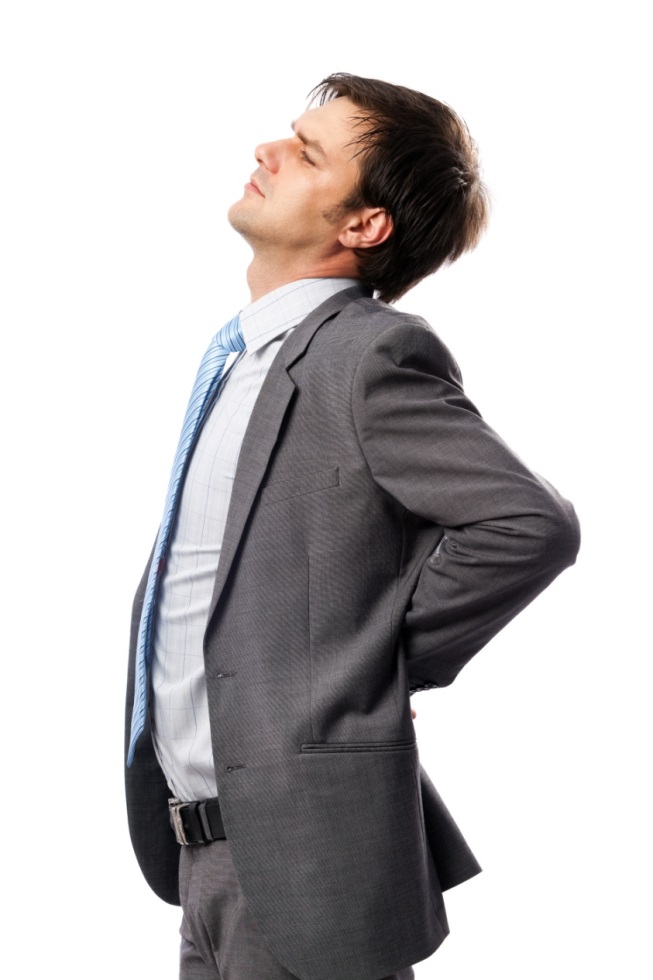 1. Airaksinen O et al. Eur Spine J 2006; 15(Suppl 2):S192-300; 2. International Association for the Study of Pain. Unrelieved Pain Is a Major Global Healthcare Problem. Available at: http://www.iasp-pain.org/AM/Template.cfm?Section=Press_Release&Template=/CM/ContentDisplay.cfm&ContentID=2908. Accessed: July 22, 2013. 3. National Pain summit Initiative. National Pain Strategy: Pain Management for All Australians. Available at:  http://www.iasp-pain.org/PainSummit/Australia_2010PainStrategy.pdf. Accessed: July 22, 2013.
[Speaker Notes: 演讲者备注
腰痛定义为肋缘以下臀沟以上的局部不适，可辐射或不辐射为腿部疼痛。 
急性疼痛与慢性疼痛的区别：急性疼痛是对损伤或特定事件的反应，一般为自限性，可在3个月内缓解。而慢性疼痛则在正常组织恢复时间（通常为三个月）后仍持续存在。虽然“亚急性”这一名词尚未被国际疼痛研究学会（IASP）的命名所接受，但一般认为亚急性疼痛为持续时间在6到12个周的疼痛。据估计约10%的亚急性疼痛将发展为慢性痛。

参考文献
Airaksinen O et al. European guidelines for the management of chronic nonspecific low back pain. Eur Spine J 2006; 15(Suppl 2):S192-300.
International Association for the Study of Pain. Unrelieved Pain Is a Major Global Healthcare Problem. Available at: http://www.iasp-pain.org/AM/Template.cfm?Section=Press_Release&Template=/CM/ContentDisplay.cfm&ContentID=2908. Accessed: July 22, 2013.
National Pain Summit Initiative. National Pain Strategy: Pain Management for All Australians. Available at:  http://www.iasp-pain.org/PainSummit/Australia_2010PainStrategy.pdf. Accessed: July 22, 2013.]
问题讨论
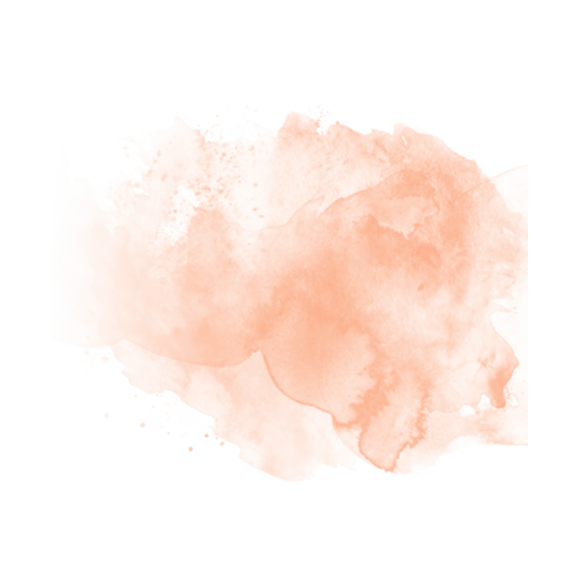 您一周中通常会接诊多少名腰痛患者？
[Speaker Notes: 演讲者备注
对学员提出如幻灯片所示的问题，引发讨论。]
腰痛的流行病学
>80% 成人在一生中会发生腰痛1
三十到四十岁发病率最高2       
60-65岁前总患病率随年龄增长2 
男性和女性患病几率相当3
导致患者就诊的第5大病因4
导致患者就诊的第2大常见症状（仅次于呼吸系统疾病）4
导致工伤的最常见原因5
1. Walker BF. J Spinal Disord 2000; 13(3):205-17; 2. Hoy D et al. Best Pract Res Clin Rheumatol 2010; 24(6):769-813;3. Bassols A et al. Gac Sanit 2003; 17(2):97-107; 4. Hart LG et al. Spine (Phila PA 1976) 1995; 20(1):11-9; 5. National Institutes of Health. Low Back Pain Fact Sheet. Available at: http://www.ninds.nih.gov/disorders/backpain/detail_backpain.htm. Accessed: July 22, 2013.
[Speaker Notes: 演讲者备注
腰痛是最常见的健康问题之一。超过80%的成年人可在一生中发生腰痛，因此如下统计结果并不让人感到意外：腰痛是导致工伤的最常见原因，是导致去医生处就诊的第二大常见症状（仅次于呼吸系统疾病）。研究已经显示，腰痛在30到40岁发病率最高，在60-65岁年龄段总体发病率都随年龄呈上升趋势，此后发病率则逐渐降低。男性和女性的腰痛发病率相当。

参考文献
Bassols A et al. Back pain in the general population of Catalonia (Spain). Prevalence, characteristics and therapeutic behavior. Gac Sanit 2003; 17(2):97-107.
Hart LG et al. Physician office visits for low back pain. Frequency, clinical evaluation, and treatment patterns from a U.S. national survey. Spine (Phila Pa 1976) 1995; 20(1):11-9.
Hoy D et al. The epidemiology of low back pain. Best Pract Res Clin Rheumatol 2010; 24(6):769-81.
National Institutes of Health. Low Back Pain Fact Sheet. Available at: http://www.ninds.nih.gov/disorders/backpain/detail_backpain.htm. Accessed: July 22, 2013.
Walker BF. The prevalence of low back pain: a systematic review of the literature from 1966 to 1998. J Spinal Disord 2000; 13(3):205-17.]
8
中位腰痛患病率
T bars represent interquartile range.
Hoy D et al. Arthritis Rheum 2012; 64(6):2028-37.
[Speaker Notes: Speaker’s Notes
Hoy et al (2012) 对腰痛患病率进行了全球系统回顾，以期了解诊断、患病时长和其他变量对患病率的影响。他们回顾了1980-2009年54个国家的165篇发表研究。 
结果提示：腰痛是一个全球性问题，女性和40–80岁人群患病率最高。
调整方法学后，平均值±标准差时点患病率为11.9 ± 2.0%， 1月患病率为23.2 ± 2.9%。 point (n = 243), 1 month (n = 145), 1 year (n = 271), and lifetime (n = 133)。发病率和周期发病率有显著差异(F = 29.15, p <0.001)。平均时点患病率(18.3%) 显著低于1月患病率 (30.8%) (T = -9.8, p <0.001)。1月患病率又显著低于1年患病率(38.0%) (T = -4.0, p <0.001)。1年患病率和终生患病率 (38.9%)则无显著差别。回归分析的时点患病率明显低于1月，1年，1生。
结果表明，背痛仍然是一个全球非常普遍的问题，随人口年龄增加，未来几十年腰痛患者绝对数量还会大幅增加。

Reference
Hoy D et al. A systematic review of the global prevalence of low back pain. Arthritis Rheum 2012; 64(6):2028-37.]
腰部是非癌性疼痛最常发部位
慢性疼痛患者常见主诉身体区域的百分比*
*基于医生调查
Boulanger A et al. Pain Res Manage 2007; 12(1):39-47.
[Speaker Notes: 演讲者备注
慢性非癌性疼痛是导致个体病痛、影响卫生保健提供和地方经济实力的全球问题。与2001年的研究（CCPSI）相比，加拿大慢性疼痛研究II (CCPSII) 旨在评估慢性非癌性疼痛的患病率和治疗以及对强效镇痛药使用的态度，并提供加拿大疼痛管理的治疗标准简介。两项研究均采用标准的计算机辅助电话访谈调查方法；一项普通人群调查，一项针对随机选择的治疗中度至重度慢性非癌性疼痛的初级保健医生的调查。
结果显示，腰痛是慢性非癌症疼痛的主要原因，占到非癌性慢性肌肉骨骼疼痛的半数以上。

参考文献
Boulanger A  et al. Chronic pain in Canada: have we improved our management of chronic noncancer pain? Pain Res Manag 2007; 12(1):39-47.]
腰痛的常见病因
机械性（80-90%）
（如椎间盘退变、椎体骨折、不稳定、原因不明[大多数情况] ）
神经性（5-15%）
（如椎间盘突出、椎管狭窄、骨赘损害神经根）
非机械性脊髓疾病（1-2%）
（如肿瘤、感染、炎症性关节炎、佩吉特氏病）
内脏牵涉痛（1-2%）
（如胃肠道疾病、肾脏疾病、腹主动脉动脉瘤）
其他（2-4%）
（如纤维肌痛、躯体形式障碍、“伪装”疼痛）
Cohen S. BMJ 2008; 337:a2718.
[Speaker Notes: 演讲者备注
腰痛最常见原因为机械性原因，占病例的8—90%。值得注意的是，虽然肌肉拉伤或韧带损伤占总病例的65-75%，但多数病例中，导致腰痛的机械性原因并不清楚。导致腰痛的其他机械性原因包括椎间盘退行性或关节病，腰椎骨折，先天性畸形（如脊柱侧弯，脊柱后凸，移行椎），峡部裂和不稳定。 
疼痛的神经性原因，如椎间盘突出，椎管狭窄和骨赘损害神经根，占导致腰痛病例的5-15%。
非机械脊柱疾病（如肿瘤，感染，炎症性关节炎，佩吉特氏病）和内脏牵涉痛（如胃肠道疾病，肾脏疾病，腹主动脉动脉瘤）分别占腰痛病例的1-2%。其他导致腰痛的原因包括纤维肌痛，躯体形式障碍，“伪造”或“假装”疼痛，占到病例的2-4%。

参考文献
Cohen SP et al. Management of low back pain. BMJ 2008; 337:a2718.]
腰痛的病理生理学
中枢致敏/
功能失调性疼痛
部分患者可随时间发展为慢性腰痛
已知腰痛有多种可能机制。
被称为“混合痛”。
伤害性疼痛 
   多数患者为急性
非特异性腰痛（85%）
神经性疼痛 神经根病（7%）
Manusov EG. Prim Care 2012; 39(3):471-9; Neblett R et al. Pain 2013; 14(5):438-45; Vellucci R. Clin Drug Investig 2012; 32(Suppl 1):3-10; Woolf CJ, Salter MW. Science 2000; 288(5472):1765-9.
[Speaker Notes: 演讲者备注
已知慢性腰痛有多种可能机制，可能是一种“混合疼痛状态”，其中结合有伤害性疼痛和神经性疼痛和/或中枢致敏/功能失调性疼痛共同导致疼痛。 
由此，对特定患者有效的药物或非药物治疗可能取决于导致该疼痛的机制。因此，患者评估必须包括对导致疼痛的疼痛类型（可能不止一种）的确定。

参考文献
Manusov EG. Evaluation and diagnosis of low back pain. Prim Care 2012; 39(1):471-9. 
Neblett R et al. The Central Sensitization Inventory (CSI): establishing clinically significant values for identifying central sensitivity syndromes in an outpatient chronic pain sample. J Pain 2013; 14(5):438-45. 
Vellucci R. Heterogeneity of chronic pain. Clin Drug Investig 2012; 32(Suppl 1):3-10.
Woolf CJ, Salter MW. Neuronal plasticity: increasing the gain in pain. Science 2000; 288(5472):1765-9.]
腰痛中可能存在伤害性和神经疼痛
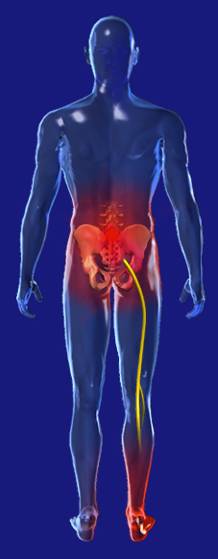 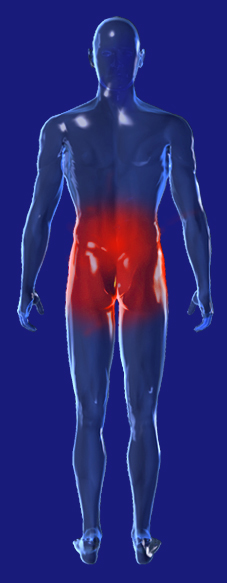 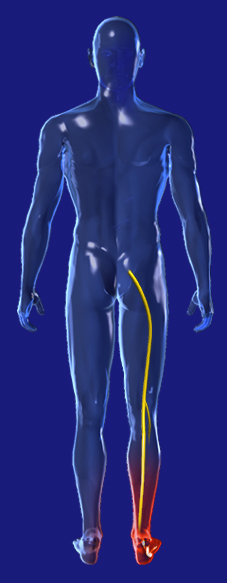 神经性疼痛
伤害性疼痛
Freynhagen R, Baron R. Curr Pain Headache Rep 2009; 13(3):185-90.
[Speaker Notes: 演讲者备注 
腰痛的病理生理学复杂。因为可能并存有伤害性组成和神经性组成，因此常使用“混合疼痛综合征”描述腰痛。

参考文献
Freynhagen R, Baron R. The evaluation of neuropathic components in low back pain. Curr Pain Headache Rep 2009; 13(3):185-90.]
神经性腰痛
引起神经性腰痛的原因可能有：
退变椎间盘内伤害性神经再支配损伤（局部神经性疼痛）
神经根机械性压迫（机械性神经性神经根痛）
退化的椎间盘释放炎症介质（炎症性神经性神经根痛）但没有机械性压迫
Freynhagen R, Baron R. Curr Pain Headache Rep 2009; 13(3):185-90.
[Speaker Notes: 演讲者备注
本页幻灯片列出了除腰痛中包含的经典的压缩神经根疼痛外，就该课题发表文献最多的作者（Feynhagen）对可能的神经性机制做出的一些假设。

参考文献
Freynhagen R, Baron R. The evaluation of neuropathic components in low back pain. Curr Pain Headache Rep 2009; 13(3):185-90.]
问题讨论
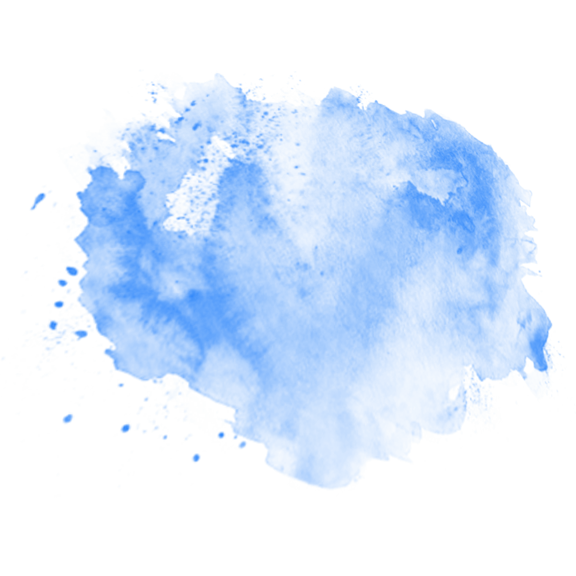 腰痛需多长时间才能康复？
[Speaker Notes: 演讲者备注
对学员提出如幻灯片所示的问题，引发讨论。]
腰痛自然发展史
多数情况下的腰痛：
急性
良性
自限性，并倾向于随时间恢复
100

80

60

40

20
%病例
20
40
60
80
100
140
180
300
时间（天）
Adapted from: Gunn CC et al. Spine 1980; 5(3):279-91.
[Speaker Notes: 演讲者备注
在1975年对173例患者进行的研究中显示，不论使用何种治疗，多数（85%）的腰痛患者可在8周内恢复。12周后仍有不到10%的难治性腰痛，其恢复过程极其缓慢。总体看，多数腰痛是急性、良性、自限性且可随时间恢复的。

参考文献
Gunn CC et al. Dry needling of muscle motor points for chronic low-back pain: a randomized clinical trial with long-term follow-up. Spine (Phila Pa 1976) 1980; 5(3):279-91.]
急性腰痛的处理
临床表现：急性腰痛
病史和检查
红色警告？
无
有
检查和管理；
考虑转诊
考虑鉴别诊断
建议静养，避免
提供适当的
缓解疼痛治疗
提供自我保健宣教和咨询
2周内对改善进行审查和评估
Adapted from: Lee J et al. Br J Anaesth 2013; 111(1):112-20.
[Speaker Notes: 演讲者备注
本页幻灯片给出英国疼痛协会对腰痛和放射痛的初步管理途径。建立共识的目标在于根据疾病的异质性给予慢性脊柱疼痛的最佳临床指导。现有大多数指南只涵盖了脊柱保健的一个方面；因此这些指南存在争议，且可能使护理质量降低。更何况，其中一些证据主观性强，质量差。
英国疼痛协会腰痛路径（pathway）则覆盖所有学科，将所有患者情况考虑在内。脊柱疼痛路径描述了腰痛的不同表现并列出可能原因。考虑到腰痛发病率高，将目标放在大部分患者接受治疗的社区医疗管理上。将放射性疼痛包括在内，患者可接受及早治疗，由此可能避免接受手术。管理路径鼓励自我管理和早期评估。路径鼓励对治疗无响应的患者参考一系列干预措施，这些措施可能需要投入时间、跨专业合作和生物心理框架下的措施。该路径为使用分布护理措施，使得患者在充分理解的情况下做出治疗选择。该路径为医生提供了清晰的管理方案指南，推荐最佳做法以维持稳定性，获得优化结果。

参考文献
Lee J et al. Low back and radicular pain: a pathway for care developed by the British Pain Society. Br J Anaesth 2013; 111(2):112-20.]
问题讨论
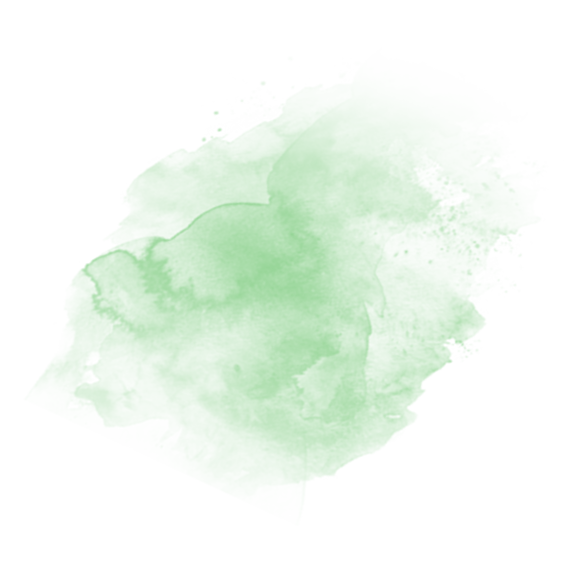 何时需要将急性腰痛患者转诊至专科医生处？
[Speaker Notes: 演讲者备注
对学员提出如幻灯片所示的问题，引发讨论。]
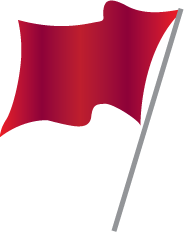 “红色警告”需立刻检查和/或转诊
Forseen. SE, Corey AS. J Am Coll Radiol 2012; 9(10):704-12.
[Speaker Notes: 演讲者备注 
“红色警告”提示小部分患者可能患有严重潜在疾病（如恶性肿瘤，感染椎，腰椎压缩性骨折，马尾神经综合征或强直性脊柱炎）。出现严重或渐近性神经功能障碍的患者也包括在这类中。

急性腰痛的可能严重潜在病因包括：年龄超过50周岁的患者发生严重创伤或较轻外伤，免疫抑制，静脉注射毒品使用或滥用，高龄（＞70岁）和骨质疏松症。这些患者需立刻检查和/或转诊。

诊断检查包括常规实验室检查（如基础代谢组，全血细胞计数），血沉，C反应蛋白，人类白细胞抗原B27 ，血清或尿电泳，肌电和神经传导速度的测试。磁共振成像是出现红色警告患者成像方式的首选。对出现红色警告的患者的管理包括治疗潜在的病因。当确定具体潜在病因后，可能需要进行额外拍片。

参考文献
Forseen SE, Corey AS. Clinical decision support and acute low back pain: evidence-based order sets. J Am Coll Radiol 2012; 9(10):704-12.]
急性腰痛的鉴别诊断
尽可能识别和治疗疼痛的潜在病因非常重要！
Casazza BA. Am Fam Physician 2012; 85(4):343-50.
[Speaker Notes: 演讲者备注 
由于急性腰痛通常是非特异性的，因此不能归因于一个确定的原因。本页幻灯片列出了一些腰痛病因的关键临床线索。 
虽然简单治疗后多数患者可迅速恢复，仍有必要进行恰当的评估以识别罕见病例情况。特定红色警告信号出现时应及时积极治疗或转诊到专科脊椎，而另一些红色警告则无需采取此做法。严重的红色警告包括与年龄有关的显著创伤（如年轻患者从高处跌落导致损伤或车祸受伤，或患有或可能患有骨质疏松症的患者轻微跌倒或提重物），重大或渐进性运动或感觉障碍，新发肠道或膀胱尿失禁或尿潴留，肛门括约肌张力丧失，鞍麻，肿瘤转移至骨的病史，疑似脊柱感染。

参考文献
Casazza BA. Diagnosis and treatment of acute low back pain. Am Fam Physician 2012; 85(4):343-50.]
慢性腰痛中的神经病理性疼痛
多达37%的慢性腰痛患者具有神经病理性疼痛
Freynhagen R et al. Curr Med Res Opin 2006; 22(10):1911-20.
[Speaker Notes: 演讲者备注
Freynhagen等人(2006)面向8000例患慢性腰背的德国患者使用painDETECT神经性疼痛筛选工具，发现其中37%的患者存在显著的神经性疼痛。

参考文献
Freynhagen R et al. painDETECT: a new screening questionnaire to identify neuropathic components in patients with back pain. Curr Med Res Opin 2006; 22(10):1911-20.]
认识神经病理性疼痛
注意对神经性疼痛的常见描述
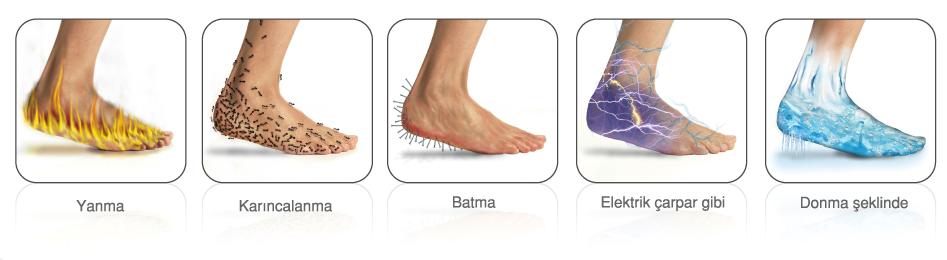 烧灼                    麻刺感                  刺痛                   电击感                   麻木
存在多种神经性疼痛筛选工具
虽然一些工具也包括体格检查，但主要依赖对疼痛的常见口头描述 
根据易用性选择工具
Baron R et al. Lancet Neurol. 2010; 9(8):807-19; Bennett MI et al. Pain 2007; 127(3):199-203; Gilron I et al. CMAJ 2006; 175(3):265-75.
[Speaker Notes: 演讲者备注
疼痛的语言描述可成为解释疼痛背后病理生理学机制的重要线索。精神病理性疼痛常被描述为烧灼、刺痛或电击样感受。与精神病理性疼痛相关的病情的常见描述还有感到针扎和针刺或麻木。
虽然一些筛选工具也包括简单的病床侧检查，但神经病理性疼痛筛选方法主要包括对特征性口头描述。床边检查的工具包括：神经病理性症状体征疼痛诊断量表（LANSS）和Douleur神经病变疼痛4问题（DN4）调查表。这些工具与专家临床判断相比，其确定神经性疼痛的准确率分别为80%和90%。
虽然工具可帮助筛选，但它不能替代良好的临床评估，且不能用于诊断。

参考文献 
Baron R et al. Neuropathic pain: diagnosis, pathophysiological mechanisms, and treatment. Lancet Neurol 2010; 9(8):807-19.
Bennett MI et al. Using screening tools to identify neuropathic pain. Pain 2007; 127(3):199-203.
Gilron I et al. Neuropathic pain: a practical guide for the clinician. CMAJ 2006; 175(3):265-75.]
精神病理性疼痛筛查工具
}
神经病理性疼痛筛查工具主要依赖于对疼痛的常用言语描述
基于使用的便利性 和当地语言验证来选择工具
}
一些筛选工具还包括床边神经系统检查
DN4 = Douleur神经病变疼痛4问题调查表； LANSS = 神经病理性症状和体征（LANSS）疼痛诊断量表；NPQ = 神经性疼痛调查表
Bennett MI et al. Pain 2007; 127(3):199-203; Haanpää M et al. Pain 2011; 152(1):14-27.
[Speaker Notes: 演讲者备注
本页幻灯片总结了当前用于神经病理性疼痛的筛查工具。
神经病理性疼的筛查方法大多为对临床特征的语言描述，但也有部分包括了一些简单的床旁查体。LANSS疼痛量表和DN4问卷在鉴别神经病理性疼痛时与专家的临床判断相比准确度约为80%。然而，筛查方法并不适合作为临床评估规范，也不拟作为诊断方法。

参考文献
Bennett MI et al. Using screening tools to identify neuropathic pain. Pain 2007; 127(3):199-203.
Haanpää M et al. NeuPSIG guidelines on neuropathic pain assessment. Pain 2011; 152(1):14-27.]
问题讨论
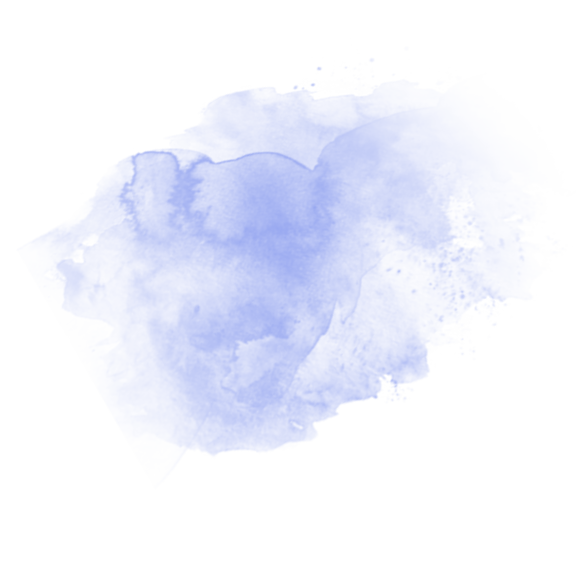 您对前来就诊的急性腰痛患者多久进行一次随访？
[Speaker Notes: 演讲者备注
对学员提出如幻灯片所示的问题，引发讨论。]
对急性腰痛患者随访频率推荐
*参见黄色警告；如患者持续接受充分治疗但疼痛仍然持续，则可能也需考虑为高危人群； 儿童和青少年，女性<30岁，男性> 60岁，患者有特定合并症（如糖尿病）和免疫功能低下或免疫抑制患者
Ochoa G. In: Díaz Barriga JS, Gamarra AI (eds). Libro Dolor Musculoesquelético. Asociacion Colombiana para el Estudio del Dolor, ACED; Bogotá, Colombia: 2010; Savigny P et al. Low Back Pain: Early Management of Persistent Non-specific Low Back Pain. National Collaborating Centre for Primary Care and Royal College of General Practitioners; London, UK: 2009.
[Speaker Notes: 演讲者备注
本页幻灯片列出国家卫生和护理研究院（NICE）的急性腰痛患者随访推荐。这些推荐一般患者适用，除非患者特征提示评估应当在更短时间内进行。从这一方面看，如果患者接受充分治疗后疼痛仍然持续，则临床医生可能需要考虑患者为高危人群，此外如儿童和青少年，年龄在30岁以下的女性，年龄在60岁以上的男性，患有特定共患病（如糖尿病）和免疫功能低下或免疫抑制患者。同时应评估心理社会因素。

参考文献
Ochoa G. In: Díaz Barriga JS, Gamarra AI (eds). Libro Dolor Musculoesquelético. Asociacion Colombiana para el Estudio del Dolor, ACED; Bogotá, Colombia: 2010.
Savigny P et al. Low Back Pain: Early Management of Persistent Non-specific Low Back Pain. National Collaborating Centre for Primary Care and Royal College of General Practitioners; London, UK: 2009.]
急性腰痛患者的随访
2周内对改善情况进行回顾和评估
未见改善或恶化
改善
如有严重、难治性根性疼痛/神经功能缺损，则考虑转诊
评估持续性残障风险
持续当前管理
低危
中危
高危
转诊至物质理疗师处
转诊接受 生物心理评估
12周内回顾
无改善：考虑转诊至专科医生处
改善：持续支持管理
Adapted  from: Lee J et al. Br J Anaesth 2013; 111(1):112-20.
[Speaker Notes: 演讲者备注
本页幻灯片描述了英国疼痛学会对急性腰痛患者随访的推荐。共识的目标在于为反映腰痛异质性的慢性脊柱疼痛管理的提供最佳实践的概述。英国疼痛协会腰痛路径覆盖所有学科，将所有患者情况包括在内。 
参考文献
Lee J et al. Low back and radicular pain: a pathway for care developed by the British Pain Society. Br J Anaesth 2013; 111(2):112-20.]
问题讨论
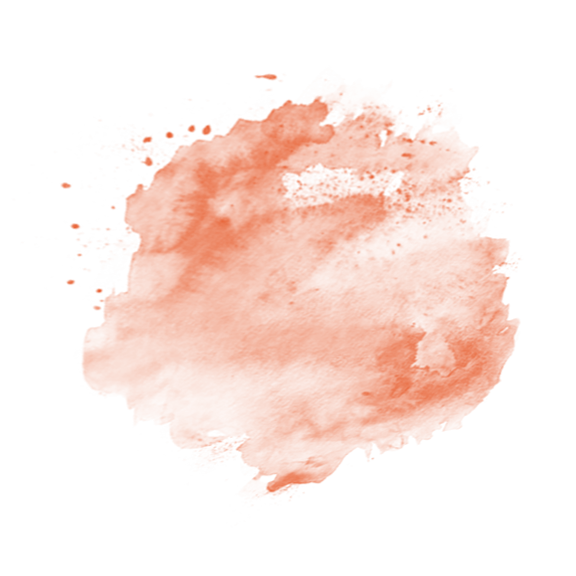 在临床实践中，您是否常规评估患者有无转为慢性疼痛的风险？
如果有，您是如何评估的？
[Speaker Notes: 演讲者备注
对学员提出如幻灯片所示的问题，引发讨论。]
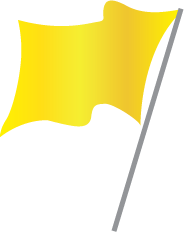 具有发生慢性疼痛风险的患者
黄色预警信号是指表明存在需要医师进一步关注的长期问题的患者特征，尤其是在重返工作方面。
对待疼痛的悲观态度，对运动和活动过度恐惧，对改善不抱希望
与工作有关的问题（如不满、冲突） 
情绪问题（如抑郁、焦虑、担忧）
全身疼痛（如头痛、乏力、头晕）
渴望接受被动治疗，表现不积极
前几次腰背痛发作接受了长期随访
Laerum E et al. Tidsskr Nor Laegeforen 2010; 130(22):2248-51.
[Speaker Notes: 演讲者备注
临床医生必须留意黄色警报，以帮助识别发生慢性腰痛患者的高危患者。黄色警告是能提示存在需要医生更多注意力（尤其是恢复工作方面）的长期问题的患者特征。
黄色警告包括： 
对待疼痛的悲观态度，对运动和活动过度恐惧，对改善不抱希望
与工作有关的问题（如不满、冲突） 
情绪问题（如抑郁、焦虑、担忧）
全身疼痛（如头痛、乏力、头晕）
寻求被动治疗，缺乏主动的能力  
几次腰背痛发作接受了长期随访
参考文献
Laerum E et al. Low back pain – still a clinical challenge. Tidsskr Nor Laegeforen 2010; 130(22):2248-51.]
持续性腰痛的管理*
持续性腰痛
神经根疾病或椎管狭窄的症状的体征和症状？
否
是
重新评估症状和风险因素，回顾诊断，考虑转诊和/或影像学检查
考虑转诊和/或MRI诊断
No
考虑其他疗法（如结合药物和非药物方法的跨学科方法）
神经根损伤或椎管狭窄？
是
转诊接受专科管理
评价疗效
*美国医师协会和美国疼痛协会
Adapted  from: Chou R et al. Ann Intern Med 2007; 147(7): 478-91.
[Speaker Notes: 演讲者备注
本页幻灯片概述了美国医师协会和美国疼痛协会推荐的持续性腰痛的管理。  
注意，如果患者仍有持续性疼痛，即使没有神经根疾病症状，也应该接受再评估和回顾诊断。此做法在神经疾病不太可能成为病因时仍成立。

参考文献
Chou R et al. Diagnosis and treatment of low back pain: a joint clinical practice guideline from the American College of Physicians and the American Pain Society. Ann Intern Med 2007; 147(7):478-91.]
多模式治疗腰痛
生活方式管理
睡眠卫生
压力管理
介入
管理
物理/职业治疗
药物治疗
教育疗法
辅助疗法
生物反馈
Gatchel RJ et al. Psychol Bull 2007; 133(4):581-624; Institute of Medicine. Relieving Pain in America: A Blueprint for Transforming Prevention, Care, Education, and Research; National Academies Press; Washington, DC: 2011; Mayo Foundation for Medical Education and Research. Comprehensive Pain Rehabilitation Center Program Guide. Mayo Clinic; Rochester, MN: 2006.
[Speaker Notes: 演讲者备注
2011年医学研究所（IOM）疼痛报告建议，在护理疼痛患者时，采用身-心结合的方式。
生物心理学方法在评估和治疗慢性疼痛时结合了身体和感情因素，提供了独特的有价值的临床视角。这种身-心视角已被疼痛研究者普遍接受，且不同学科临床医生均发现其有效。
这张动画幻灯列出了这种多模式治疗疼痛的方法中可能包括的组成部分。

参考文献
Gatchel RJ et al. The biopsychosocial approach to chronic pain: scientific advances and future directions. Psychol Bull 2007; 133(4):581-624.
Institute of Medicine. Relieving Pain in America: A Blueprint for Transforming Prevention, Care, Education, and Research. National Academies Press; Washington, DC: 2011. 
Mayo Foundation for Medical Education and Research. Comprehensive Pain Rehabilitation Center Program Guide. Mayo Clinic; Rochester, MN: 2006.]
问题讨论
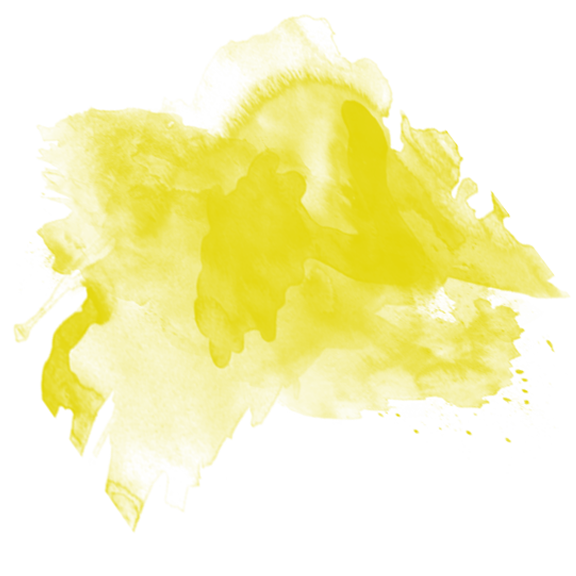 在您实践中采用过什么非药物方法治疗腰痛？您的患者经常询问的非药物方法有哪些？
[Speaker Notes: 演讲者备注
对学员提出如幻灯片所示的问题，引发讨论。]
腰痛的非药物治疗
证据提示卧床休息和牵引无效
Chou  R et al. Spine (Phila PA 1976) 2009; 34(10):1066-77; Dagenais S et al. Spine J 2008; 8(1):203-12; Gay RE, Brault JS. Spine J 2008; 8(1):234-42; Hagen KB et al. Spine (Phila PA 1976) 2005; 30(5):542-6; Oleske D et al. Spine 2007; 32(19):2050-7; Pillastrini P et al. Joint Bone Spine 2012; 79(2):176-85; Ramos-Remus CR et al. Curr Med Res Opin 2004; 20(5):691-8; Romanò CL et al. J Orthop Traumatol 2009; 10(4):185-91; Sakamoto C, Soen S. Digestion 2011; 83(1-2):108-23; Savigny P et al. Low Back Pain: Early Management of Persistent Non-specific Low Back Pain. National Collaborating Centre for Primary Care and Royal College of General Practitioners; London, UK: 2009; Toward Optimized Practice. Guidelines for the Evidence-Informed Primary Care Management of Low Back Pain. Edmonton, AB: 2009.
[Speaker Notes: 演讲者备注
如本表格所示，可使用一系列非药物方法管理腰痛。值得注意的是，卧床休息和牵引对腰痛管理无效。

参考文献
Chou R et al. Interventional therapies, surgery, and interdisciplinary rehabilitation for low back pain: an evidence-based clinical practice guideline from the American Pain Society. Spine (Phila Pa 1976) 2009; 34(10):1066-77.
Dagenais S et al. Evidence-informed management of chronic low back pain with prolotherapy. Spine J 2008; 8(1):203-12. 
Gay RE, Brault JS. Evidence-informed management of chronic low back pain with traction therapy. Spine J 2008; 8(1):234-42.
Hagen KB et al. The updated Cochrane review of bed rest for low back pain and sciatica. Spine (Phila Pa 1976). 2005; 30(5):542-6.
Oleske DM et al. Are back supports plus education more effective than education alone in promoting recovery from low back pain?: Results from a randomized clinical trial. Spine (Phila Pa 1976) 2007; 32(19):2050-7.
Pillastrini P et al. An updated overview of clinical guidelines for chronic low back pain management in primary care. Joint Bone Spine 2012; 79(2):176-85.
Ramos-Remus CR et al. Evaluation of quality of life following treatment with etoricoxib in patients with arthritis or low-back pain: an open label, uncontrolled pilot study in Mexico. Curr Med Res Opin 2004; 20(5):691-8.
Romanò CL et al. Pregabalin, celecoxib, and their combination for treatment of chronic low-back pain. J Orthop Traumatol 2009; 10(4):185-91.
Sakamoto C, Soen S. Efficacy and safety of the selective cyclooxygenase-2 inhibitor celecoxib in the treatment of rheumatoid arthritis and osteoarthritis in Japan. Digestion 2011; 83(1-2):108-23.
Savigny P et al. Low Back Pain: Early Management of Persistent Non-specific Low Back Pain. National Collaborating Centre for Primary Care and Royal College of General Practitioners; London, UK: 2009
Toward Optimized Practice. Guidelines for the Evidence-Informed Primary Care Management of Low Back Pain. Edmonton, AB: 2009.]
腰痛的药物治疗
了解患者对疼痛缓解的预期以及治疗可能发挥的镇痛效果。
患者应接受有关药物、治疗目标和预期结果的宣教
与体格检查结果或持续时间和疼痛严重程度相比，社会心理因素和情绪困扰是更有效的治疗结果预测因子
Miller S. Prim Care 2012; 39(3):499-510.
[Speaker Notes: 演讲者备注
对腰痛的充分治疗必不可少，但对很多社区卫生保健医生提出了挑战。在医生具有充分医疗知识治疗用于治疗腰痛的情况下，多数腰痛患者在社区医疗的环境下接受治疗。急性腰痛的主要治疗目的，是控制疼痛和维持功能。对慢性腰痛患者来说，其目的在于持续疼痛管理和避免未来病情加重。
治疗应权衡患者对疼痛缓解的期望和治疗实际可能的镇痛效果。总体看，及早告知患者药物治疗能给他/她带来的结果，或可让患者建立更为实际的期待。与体格检查结果或持续时间和疼痛严重程度相比，社会心理因素和情绪困扰是更有效的治疗结果预测因子。


参考文献
Miller SM. Low back pain: pharmacologic management. Prim Care 2012; 39(3):499-510.]
炎症性疼痛的治疗
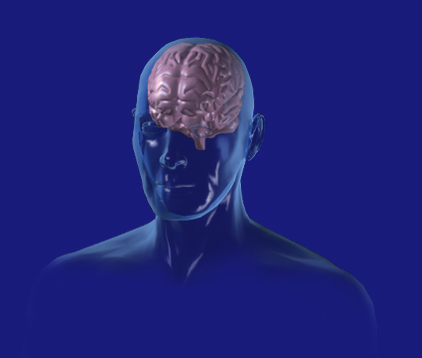 疼痛治疗选择 
对乙酰氨基酚
nNSAID/昔布类
阿片类
局麻药/ 通道阻滞剂
曲坦（偏头痛）
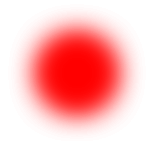 大脑
损伤组织，
炎症细胞
或肿瘤细胞
炎症
化学
介质
下行
调制
改变CNS神经元
的反应性
（中枢致敏）
上传输入
改变伤害感受器的
反应性（外周致敏）
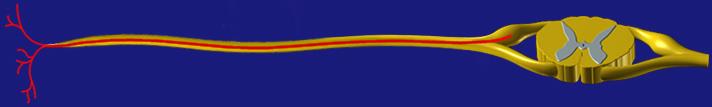 痛觉传入神经纤维
脊髓
CNS = 中枢神经系统；coxib = cox-2抑制剂；nsNSAID =非选择性非甾体抗炎药
Hochberg MC et al.  Arthritis Care Res (Hoboken) 2012; 64(4):465-74; Scholz J et al. Nat Neurosci 2002; 5(Suppl):1062-7.
[Speaker Notes: 演讲者备注
组织损伤、炎细胞或肿瘤细胞释放化学介质，形成“炎症环境”，这些化学介质如前列腺素或缓激肽可激活或调控伤害感受器传入的刺激反应特性。该作用的结果为外周末梢膜的兴奋性增加（外周致敏）。这些改变反过来引起CNS内神经元兴奋性的改变（中枢致敏）。 

参考文献
Scholz J, Woolf  CJ. Can we conquer pain? Nat Neurosci 2002; 5(Suppl):1062-7.]
对乙酰氨基酚
对乙酰氨基酚是治疗急性和慢性腰痛的一线选择。
Coxib = cox-2特异性抑制剂；nsNSAID =非选择性非甾体抗炎药
Chou R et al. Ann Intern Med 2007; 147(7):505-14; Lee C et al. Arthritis Rheum 2004; 51(5):746-54; Lee J et al. Br J Anaesth 2013; 111(1):112-20; Mattia A, Coluzzi F. Minerva Anestesiol 2009; 75(11):644-53; Watkins PB et al. JAMA 2006; 296(1):87-93.
[Speaker Notes: 演讲者备注
对乙酰氨基酚被认为是治疗强度为轻度到中度的急性和慢性腰痛的一线用药。虽然已经表明其镇痛效果不如非类固醇抗炎药和环氧合酶（COX ）抑制剂，但其安全性好，成本低，降低疼痛的效果可使视觉模拟评分降低10 mm。当长期使用对乙酰氨基酚时，应对可能存在的肝毒性对患者进行监测，尤其当每日最大允许用量为4 g时。很少有研究对乙酰氨基酚在治疗腰痛的功效。大多数研究持续时间短，其有效性的证据中等。在日常实践中，对乙酰氨基酚应与其他药物组合使用。

参考文献
Chou R et al. Medications for acute and chronic low back pain: a review of the evidence for an American Pain Society/American College of Physicians clinical practice guideline. Ann Intern Med 2007; 147(7):505-14.
Lee C et al. A comparison of the efficacy and safety of nonsteroidal antiinflammatory agents versus acetaminophen in the treatment of osteoarthritis: a meta-analysis. Arthritis Rheum 2004; 51(5):746-54.
Lee  J et al. Low back and radicular pain: a pathway for care developed by the British Pain Society. Br J Anaesth 2013; 111(1):112-20.
Mattia A, Coluzzi F. What anesthesiologists should know about paracetamol (acetaminophen). Minerva Anestesiol 2009; 75(11):644-53.
Watkins PB et al. Aminotransferase elevations in healthy adults receiving 4 grams of acetaminophen daily: a randomized controlled trial. JAMA 2006; 296(1):87-93.]
nsNSAID类/昔布类
治疗急性和慢性腰痛的一线用药
CI = 置信区间；coxib = COX-2特异性抑制剂； nsNSAID = 非选择性非甾体抗炎药；RR = 相对风险
Chou R et al. Ann Intern Med 2007; 147(7):505-14; Lee J et al. Br J Anaesth 2013; 111(1):112-20; Schnitzer TJ et al. J Pain Symptom Manage 2004; 28(1):72-95;van Tulder M et al. Cochrane Database Syst Rev 2000; 2:CD000396; Vane JR, Botting RM. Inflamm Res 1995;44(1):1-10.
[Speaker Notes: 演讲者备注
nsNSAID类和昔布类是用于急性和慢性阶段管理的使用最为广泛的药物。系统性文献综述可知，高质量证据支持nsNSAID类和昔布类缓解腰痛的作用优于安慰剂，且比对乙酰氨基酚更为有效。当使用nsNSAID类和昔布类时，需考虑风险/获益情况，以及胃肠道、心血管和肾脏方面的风险。
 
参考文献
Chou R et al. Diagnosis and treatment of low back pain: a joint clinical practice guideline from the American College of Physicians and the American Pain Society. Ann Intern Med 2007; 147(7):478-91.
Lee J et al. Low back and radicular pain: a pathway for care developed by the British Pain Society. Br J Anaesth 2013; 111(1):112-20.
Schnitzer TJ et al. A comprehensive review of clinical trials on the efficacy and safety of drugs for the treatment of low back pain. J Pain Symptom Manage 2004; 28(1):72-95.
van Tulder MW et al. Lumbar supports for prevention and treatment of low back pain. Cochrane Database Syst Rev 2000; 3:CD001823.
Vane JR, Botting RM. New insights into the mode of action of anti-inflammatory drugs. Inflamm Res 1995; 44(1):1-10.]
问题讨论
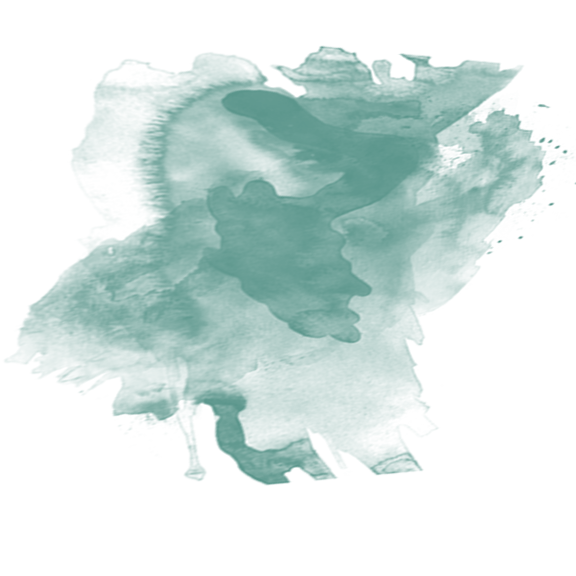 在考虑开具nsNSAID类或昔布类药物时，如何评估患者的胃肠道和心血管风险？
Coxib = cox-2特异性抑制剂；nsNSAID =非选择性非甾体抗炎药
[Speaker Notes: 演讲者备注
对学员提出如幻灯片所示的问题，引发讨论。]
nsNSAID类/昔布类和心血管风险
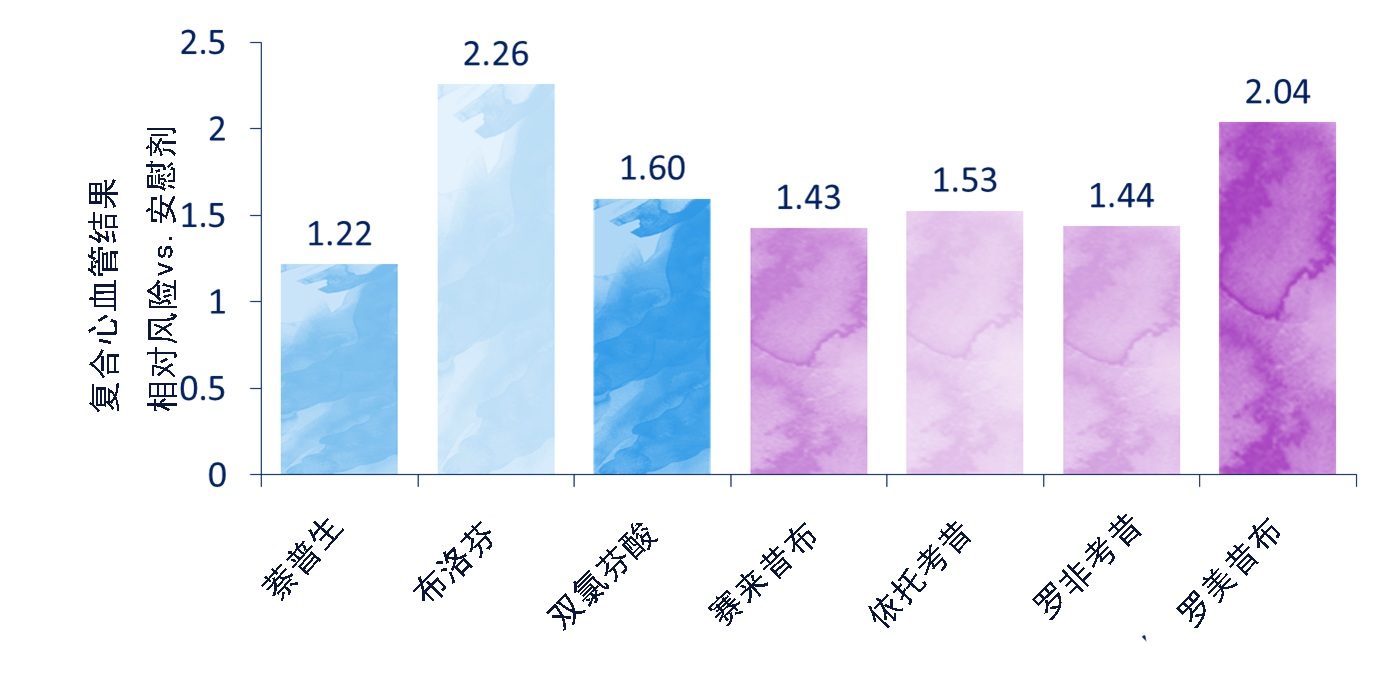 复合事件指与安慰剂相比发生非致死性心梗、非致死性卒中或心血管死亡；
图表基于对包括30项临床试验在内的超过100,000例患者的网络荟萃分析。
Coxib = COX-2抑制剂；nsNSAID =非选择性非甾体抗炎药
Trelle S et al. BMJ 2011; 342:c7086.
[Speaker Notes: 演讲者备注
本研究的目的在于对可用的nsNSAID和昔布类的心血管安全性证据进行分析。从所有大型随机分组的比较任意非甾体抗炎药（NSAID）和其他NSAID或安慰剂的对照试验中获得数据。主要结局为心肌梗死。次要结局包括卒中、心血管疾病死亡和其他原因死亡。复合终点为与安慰剂对照的非致死性心梗，非致死性卒中或心血管死亡。
分析纳入来自31项试验（患者数n = 116,429），患者年＞115,000。患者被分组到萘普生、布洛芬、双氯芬酸、塞来昔布、依托托考昔、罗美昔布或安慰剂组组。
所有药物似乎均与复合终点风险增加相关。除萘普生以外的所有NSAID的预期估计比率均大于1.3，是临床相关风险增加的公认指标。
作者得出结论认为，虽然存在不确定性，但缺乏证据表明任何被研究的药物有心血管安全性。萘普生的危害似乎最小。在开具任何NSAID处方时，均应考虑心血管风险考虑。

参考文献
Trelle S et al. Cardiovascular safety of non-steroidal anti-inflammatory drugs: network meta-analysis. BMJ 2011; 342:c7086.]
nsNSAID类/昔布类相关的胃肠道并发症风险因素
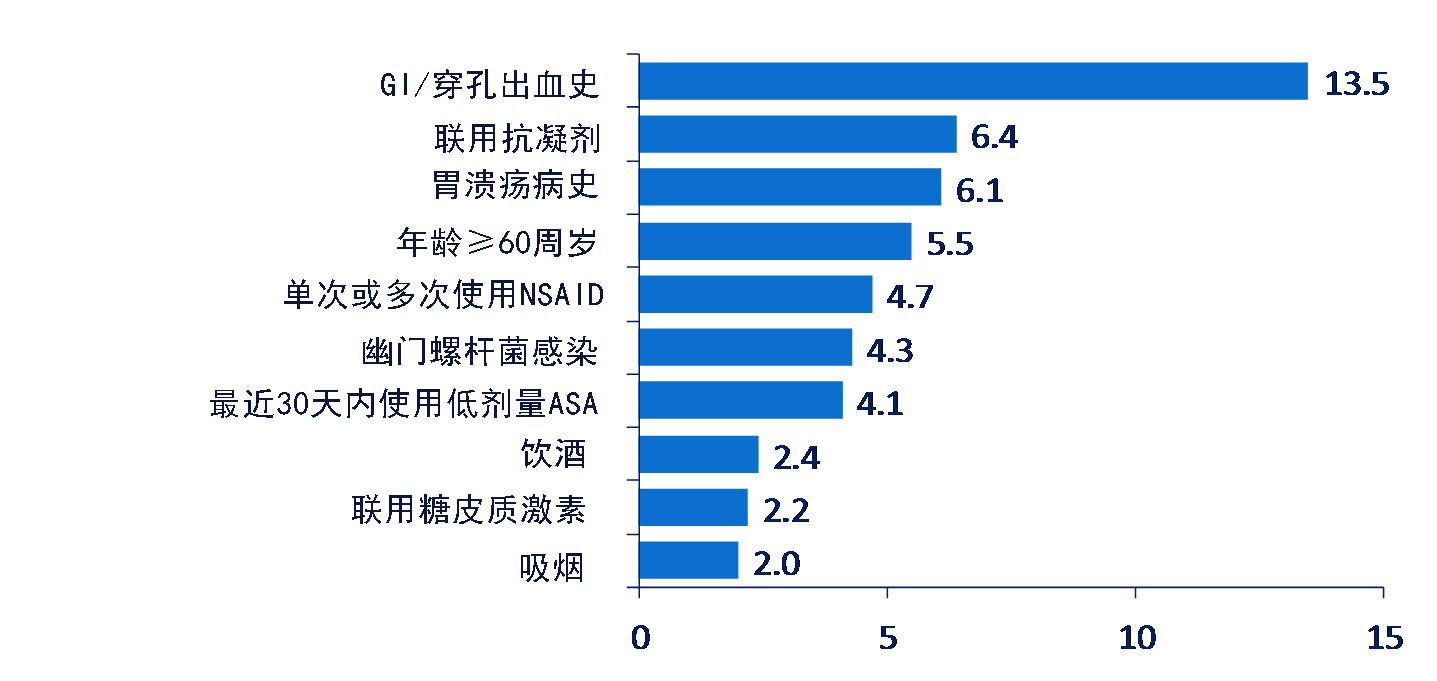 1
1
1
2
1
3
4
3
1
3
溃疡并发症的风险比/相对风险
ASA = 乙酰水杨酸；coxib = COX-2特异性抑制剂；GI = 胃肠道；NSAID = 非甾体抗炎药；nsNSAID = 非选择性非甾体抗炎药；SSRI = 选择性无羟色胺再摄取抑制剂
1. Garcia Rodriguez LA, Jick H. Lancet 1994; 343(8900):769-72; 2. Gabriel SE et al. Ann Intern Med 1991; 115(10):787-96; 3. Bardou M. Barkun AN. Joint Bone Spine 2010; 77(1):6-12; 4. Garcia Rodríguez LA, Hernández-Díaz S. Arthritis Res 2001; 3(2):98-101.
[Speaker Notes: 演讲者备注  
多数抗炎药物都可引发胃肠道副作用。胃肠道粘膜损伤范围从无临床表现的内窥镜下病灶到严重上消化道并发症，严重时并发症可致命。该图给出了与nsNSAID/昔布类相关的胃肠道综合征的多项因素的相关风险。既往上消化道出血病史是未来上消化道出血的最为严重的单一预测因子。

参考文献
Bardou M, Barkun AN. Preventing the gastrointestinal adverse effects of nonsteroidal anti-inflammatory drugs: from risk factor identification to risk factor intervention. Joint Bone Spine 2010; 77(1):6-12. 
Gabriel SE et al. Risk for serious gastrointestinal complications related to use of nonsteroidal anti-inflammatory drugs. A meta-analysis. Ann Intern Med 1991; 115(10):787-96.
García Rodríguez LA, Hernández-Díaz S. The risk of upper gastrointestinal complications associated with nonsteroidal anti-inflammatory drugs, glucocorticoids, acetaminophen, and combinations of these agents. Arthritis Res 2001; 3(2):98-101.
García Rodríguez LA, Jick H. Risk of upper gastrointestinal bleeding and perforation associated with individual non-steroidal anti-inflammatory drugs. Lancet 1994; 343(8900):769-72.]
nsNSAID类/昔布类对上消化道以外的消化道作用
虽然当前采取的策略似乎能有效降低上消化道出血
但强有力证据提示潜在的消化道临床副作用不仅限于上消化道  
研究显示服用NSAID的患者发生
     下消化道*临床事件的风险增加
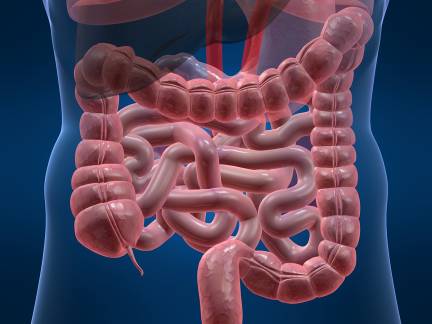 .
*下消化道指十二指肠悬韧带或十二指肠第四段向后Coxib = COX-2特异性抑制剂；NSAID =非甾体抗炎药；nsNSAID =非选择性非甾体抗炎药Allison MC et al. N Engl J Med 1992; 327(11):749-54; Chan FK et al. N Engl J Med 2002; 347(26):2104-10; Fujimori S et al. Gastro Endoscopy 2009; 69(7):1339-46; Laine L et al. Gastroenterology 2003; 124(2):288-92; Lanas A, Sopeña F. Gastroenterol Clin N Am 2009; 38(2):333-53.
[Speaker Notes: 演讲者备注
消化道事件研究最早主要集中于上消化道。但在选择镇痛剂时，考虑整个消化道的安全性仍显得十分重要。
对下消化道事件的重要性和临床相关性的关注程度不断提高。强有力证据显示nsNSAID/昔布类的消化道副作用不仅限于上消化道。实际上研究显示服用nsNSAID/昔布类的患者，发生下消化道（此处定义为十二指肠悬韧带或十二指肠第四段向后）临床事件的风险增高。但在这一方面昔布类的风险似乎要远低于nsNSAID。

参考文献
Allison MC et al. Gastrointestinal damage associated with the use of nonsteroidal antiinflammatory drugs. N Engl J Med 1992; 327(11):749-54; 
Chan FK et al. Celecoxib versus diclofenac and omeprazole in reducing the risk of recurrent ulcer bleeding in patients with arthritis. N Engl J Med 2002; 347(26):2104-10.
Fujimori S et al. Prevention of nonsteroidal anti-inflammatory drug-induced small-intestinal injury by prostaglandin: a pilot randomized controlled trial evaluated by capsule endoscopy. Gastro Endoscopy 2009; 69(7):1339-46.
Laine L et al. Serious lower gastrointestinal clinical events with nonselective NSAID or coxib use. Gastroenterology 2003; 124(2):288-92.
Lanas A, Sopeña F. Nonsteroidal anti-inflammatory drugs and lower gastrointestinal complications. Gastroenterol Clin N Am 2009; 38(2):333-53.]
阿片类药物
急性或慢性重度腰痛的短期治疗
Coxib = COX-2特异性抑制剂；nsNSAID = 非选择性非甾体抗炎药； Chou R et al. J Pain Symptom Manage 2003; 26(5):1026-48; Chou R et al. J Pain 2009; 10(2):113-30; Furlan AD et al. CMAJ 2006; 174(11):1589-94; Kalso E et al. Pain 2004; 112(3):372-80; Lee J et al. Br J Anaesth 2013; 111(1):112-20; Martell BA et al. Ann Intern Med 2007; 146(2):116-27; Rauck RL et al. J Opioid Manag 2006; 2(3):155-66; Reisine T, Pasternak G. In: Hardman JG et al (eds). Goodman and Gilman’s: The Pharmacological Basics of Therapeutics. 9th ed. McGraw-Hill; New York, NY: 1996; Scholz J, Woolf CJ. Nat Neurosci 2002; 5(Suppl):1062-7; Trescot AM et al. Opioid Pharmacol Pain Phys 2008; 11(2 Suppl):S133-53.
[Speaker Notes: 演讲者备注
阿片类药物已经被成功用于控制中度或严重的急性或慢性腰痛，尤其在当使用其他镇痛药物（如对乙酰氨基酚、nsNSAID、昔布类）不能或难以获得充分控制时使用。理论上阿片类同时对腰痛中的伤害性疼痛和神经性腰痛成分同时有效。阿片类药物通过改变大脑边缘系统活动，调节疼痛的感官和情感部分。阿片类药物还可激活脊髓中介导传输的下行通路，并影响疼痛刺激向神经冲动的转化。 
在开具阿片类药物用于短期治疗腰痛前，应考虑其风险和获益。阿片类药物的使用一定程度上可获得性有限，且受到每个国家具体规定的限制。已发表的研究表明最广泛使用的种类（如曲马多，羟考酮，氢吗啡酮，吗啡）间有显著差异，因此尚不足以做出一种优于另一种的推荐。不论何时使用阿片类药物，都必须考虑其安全性，尤其在长期使用时避免滥用和成瘾风险，并考虑患者的心理危险因素。抗胆碱能不良事件和镇静是常见于老年人。 
临床医生应对所有长期接受阿片类药物治疗的患者进行再评估。当阿片类药物剂量达到吗啡200 mg/日或同等剂量水平时，应在增加监测频率和强度的基础上，就维持治疗或考虑额外剂量增加做出充分合理的决定。此外，对所有要求长期阿片类治疗的患者，均应考虑转诊到专科医生处接受评估。

参考文献
Chou R et al. Comparative efficacy and safety of long-acting oral opioids for chronic non-cancer pain: a systematic review. J Pain Symptom Manage 2003; 26(5):1026-48.
Chou R et al. Clinical guidelines for the use of chronic opioid therapy in chronic noncancer pain. J Pain 2009; 10(2):113-30.
Furlan AD et al. Opioids for chronic noncancer pain: a meta-analysis of effectiveness and side effects. CMAJ 2006; 17(11):1589-94.
Kalso E et al. Opioids in chronic non-cancer pain: systematic review of efficacy and safety. Pain 2004; 112(3):372-80.
Lee J et al. Low back and radicular pain: a pathway for care developed by the British Pain Society. Br J Anaesth 2013; 111(1):112-20.
Martell BA et al. Systematic review: opioid treatment for chronic back pain: prevalence, efficacy, and association with addiction. Ann Intern Med 2007; 146(2):116-27.
Rauck RL et al. The ACTION study: a randomized, open-label, multicenter trial comparing once-a-day extended-release morphine sulfate capsules (AVINZA) to twice-a-day controlled-release oxycodone hydrochloride tablets (OxyContin) for the treatment of chronic, moderate to severe low back pain. J Opioid Manag 2006; 2(3):155-66.
Reisine T, Pasternak G. In: Hardman JG et al (eds). Goodman and Gilman’s: The Pharmacological Basics of Therapeutics. 9th ed. McGraw-Hill; New York, NY: 1996.
Trescot AM et al. Opioid pharmacology. Pain Physician 2008; 11(2 Suppl):S133-53.
Scholz J, Woolf CJ. Can we conquer pain? Nat Neurosci. 2002; 5(Suppl):1062-7.]
曲马多
“非典型”阿片类镇痛药
独特的作用机制   
去甲肾上腺素和血清素途径
阿片作用取决于向活性代谢产物M1的转化
与μ阿片受体的结合力弱
用于腰痛治疗有效性的临床研究
Baer P et al. Can J Diagnosis 2010; 27(10):43-50; Deshpande A et al. Cochrane Database Syst Rev 2007; 3:CD004959; Janssen Pharmaceuticals Inc. Tramadol Hydrochloride Tablets Full Prescribing Information. Titusville, NJ: 2013; Schofferman J, Mazanec D. Spine J 2008; 8(1):185-94;Vorsanger GJ et al. J Opioid Manag 2008; 4(2):87-97.
[Speaker Notes: 演讲者备注
曲马多是一种作用于中枢的合成阿片类镇痛药。虽然其作用机制尚未明确，但动物测试已经提示至少存在两种互补的作用机制：（1）母体和M1代谢产物与μ-阿片受体结合；和（2）对去甲肾上腺素和血清素再摄取的弱抑制作用。阿片类活性是由母体化合物与μ-阿片受体的弱亲和力和O型去甲基化代谢产物M1对μ-阿片受体的强亲和力所致。在动物模型中，M1产生的镇痛作用是曲马多的6倍，与μ-阿片受体的结合力是曲马多的200倍。曲马多和M1对人体镇痛的相对贡献取决于血浆中每种成分的浓度。和其他种类的阿片类镇痛药类似，已知曲马多抑制去甲肾上腺素和血清素的体外
重摄取。这些机制可能对曲马多的整体镇痛作用产生独立作用。
对曲马多管理急性和慢性腰痛的功效的临床报告可查。曲马多50到400 mg/日持续最多4周可短期改善疼痛和功能。

参考文献
Baer P et al. Novel Therapeutic Approach to Chronic Low Back Pain. Can J Diagnosis 2010; 27(10):43-50.
Deshpande A et al. Opioids for chronic low-back pain. Cochrane Database Syst Rev 2007; 3:CD004959.
Janssen Pharmaceuticals Inc. Tramadol Hydrochloride Tablets Full Prescribing Information. Titusville, NJ: 2013.
Schofferman J, Mazanec D. Evidence-informed management of chronic low back pain with opioid analgesics. Spine J 2008; 8(1):185-94.
Vorsanger GJ et al. Extended-release tramadol (tramadol ER) in the treatment of chronic low back pain. J Opioid Manag 2008; 4(2):87-97.]
问题讨论
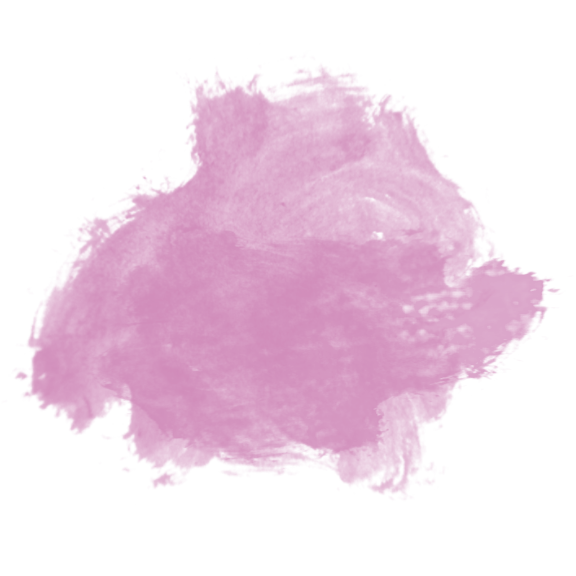 在开具阿片类药物时，
您会告知患者什么副作用？
[Speaker Notes: 演讲者备注
对学员提出如幻灯片所示的问题，引发讨论。]
阿片类药物的不良作用
CNS = 中枢神经系统
Moreland LW, St Clair EW. Rheum Dis Clin North Am 1999; 25(1):153-91; Yaksh TL, Wallace MS. In: Brunton L et al (eds). Goodman and Gilman’s The Pharmacological Basis of Therapeutics. 12th ed. (online version). McGraw-Hill; New York, NY: 2010.
[Speaker Notes: 演讲者备注
管理疼痛时使用阿片类药物可引发如本页表格所示的不良反应。
胃肠道副作用包括恶心、呕吐和便秘，中枢神经系统影响包括认知障碍、镇静、头晕和眩晕。阿片类其他潜在不良反应还包括呼吸抑制，体位性低血压，昏厥，荨麻疹，瞳孔缩小，多汗和尿滞留。 

参考文献s
Moreland LW, St Clair EW. The use of analgesics in the management of pain in rheumatic diseases. Rheum Dis Clin North Am 1999; 25(1):153-91.
Yaksh TL, Wallace MS. In: Brunton L et al (eds). Goodman and Gilman’s The Pharmacological Basis of Therapeutics. 12th ed. (online version). McGraw-Hill; New York, NY: 2010.]
肌松剂管理腰痛
药物种类多样
作用机制尚不明确
作用存疑，主要担心其副作用、潜在滥用和依赖性
指南不推荐腰痛管理中普遍使用肌松药 
提供腰痛短期缓解 
有效性和安全性无差异
极少数短期研究
无证据支持其长期使用或推荐某种药物优于其他
Chou R et al. J Pain Symptom Manage 2004; 28(2):140-75; van Tulder MW et al. Spine (Phila PA 1976) 2003; 28(17):1978-92.
[Speaker Notes: 演讲者备注
“肌松剂”这一术语的含义广泛，包括广泛范围的药物，具有不同的适应症和作用机制。 
肌肉松弛剂可分类为解痉或解痉药物。抗解痉用于降低与疼痛病症相关的肌肉痉挛，如腰痛，包括苯二氮卓和非苯二氮卓。非苯二氮类包括多种药物，在脑干或脊髓水平起作用。其中枢神经系统内的机制尚未完全明确。
使用肌松药治疗腰痛存在争议，主要争议点在于其副作用（如镇静，嗜睡，头痛，视力模糊，恶心，呕吐）。此外，还有报告指出可能存在滥用和依赖性。国家临床指南对社区治疗中使用肌松药管理腰痛中存在明显争议。一些指南推荐肌松药单用或与非甾体抗炎药（NSAID类）合用，而另一些则完全不推荐使用肌松药。尽管如此，仍有91%的医生报告在指南不推荐的情况下使用肌松药。腰痛病理生理学中肌肉痉挛的角色也存在争议。
人们普遍认同肌松药对急性疼痛短期作用有效。没有证据支持其长期使用或推荐某种药物优于其他药物。

参考文献
Chou R et al. Comparative efficacy and safety of skeletal muscle relaxants for spasticity and musculoskeletal conditions: a systematic review. J Pain Symptom Manage 2004; 28(2):140-75.
van Tulder MW et al. Muscle relaxants for nonspecific low back pain: a systematic review within the framework of the Cochrane collaboration. Spine (Phila Pa 1976) 2003; 28(17):1978-92.]
神经病理性疼痛机制
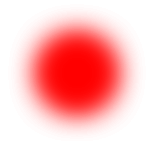 神经病变/疾病
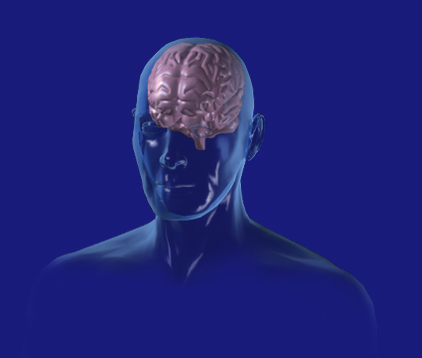 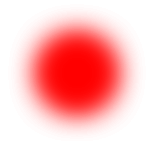 中枢 致敏
大脑
影响外周致敏的药物：
辣椒素
局麻药
TCA类
影响下传调节的药物：
SNRI类
TCA类
曲马多，阿片类药物
影响中枢致敏的
药物：
α2δ 配体
TCA类
曲马多，阿片类
下传
调制
神经病变/疾病
神经病变/疾病
异位放电
外周致敏
中枢致敏
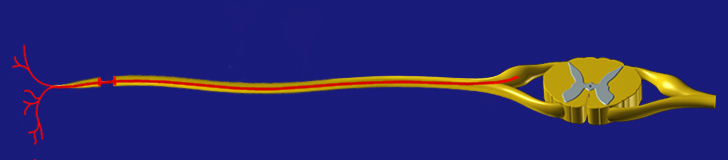 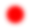 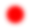 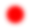 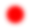 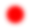 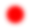 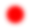 痛觉传入神经纤维
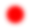 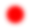 脊髓
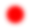 SNRI =五羟色胺，去甲肾上腺素再摄取抑制剂；TCA =三环类抗抑郁药
Adapted from: Attal N et al. Eur J Neurol 2010; 17(9):1113-e88; Beydoun A, Backonja MM. J Pain Symptom Manage 2003; 25(5 Suppl):S18-30; Jarvis MF, Boyce-Rustay JM. Curr Pharm Des 2009; 15(15):1711-6; Gilron I et al. CMAJ 2006; 175(3):265-75; Moisset X, Bouhassira D. NeuroImage 2007; 37(Suppl 1):S80-8; Morlion B. Curr Med Res Opin 2011; 27(1):11-33; Scholz J, Woolf  CJ. Nat Neurosci 2002; 5(Suppl):1062-7.
[Speaker Notes: 演讲者备注
本页幻灯片概述了一些神经性疼痛的治疗方案，包括这些药物作用的疼痛通路的位置。作为发生影响感受系统病变或疾病直接结果导致的疼痛被定义为“精神性疼痛”。
神经性疼痛的外周机制包括伤害性神经元兴奋性过度和感觉神经异位放电，后者可能导致背根神经节转录变化（外周致敏）。外周机制也可引发中枢神经系统变化（中枢机制）。
脊髓内的中枢机制包括背角神经元兴奋性增高，背角处发出非伤害性有髓A-β-传入信号，与椎板I和II中的伤害性神经元建立新的连接，抑制性控制丧失（去抑制）。脊髓上系统的中枢机制包括过度兴奋和突触活动改变，和与疼痛网络相关的脑干核、丘脑和大脑皮层内重组（中枢致敏）。

参考文献
Attal N et al. EFNS guidelines on the pharmacological treatment of neuropathic pain: 2010 revision. Eur J Neurol 2010; 17(9):1113-e88. 
Beydoun A, Backonja MM. Mechanistic stratification of antineuralgic agents. J Pain Symptom Manage 2003; 25(5 Suppl):S18-30.
Jarvis MF, Boyce-Rustay JM. Neuropathic pain: models and mechanisms. Curr Pharm Des 2009; 15(15):1711-6.
Gilron I et al. Neuropathic pain: a practical guide for the clinician. CMAJ 2006; 175(3):265-75. 
Moisset X, Bouhassira D. Brain imaging of neuropathic pain. NeuroImage 2007; 37(Suppl 1):S80-8.
Morlion B. Pharmacotherapy of low back pain: targeting nociceptive and neuropathic pain components. Curr Med Res Opin 2011; 27(1):11-33.
Scholz J, Woolf  CJ. Can we conquer pain? Nat Neurosci 2002; 5(Suppl):1062-7.]
α2δ配体*用于腰痛管理
与其他治疗联用，对具有神经病理性腰痛有效
*加巴喷丁和普瑞巴林是α2δ配体
Coxib = COX-2-特异性抑制剂   
Attal N, Finnerup NB. Pain Clinical Updates 2010; 18(9):1-8; Bauer CS et al. J Neurosci 2009; 29(13):4076-88; 
Chou R et al. Ann Intern Med 2007; 147(7):505-14; Lee J et al. Br J Anaesth 2013; 111(1):112-20; Romanó C et al. J Orthop Traumatol 2009; 10(4):185.
[Speaker Notes: 演讲者备注
α2δ 配体（如普瑞巴林）对管理具有神经病理性腰痛有效。研究已经表明，普瑞巴林和昔布类具有协同作用，慢性腰痛患者两者联用，能比单独使用更有效地缓解疼痛。最常见的副作用为头晕和嗜睡。普瑞巴林作用通过与钙离子通道的α2δ亚基结合，该亚基在神经性疼痛中上调。普瑞巴林与α2δ配体结合能降低神经递质释放和疼痛敏感性。 

参考文献
Attal N, Finnerup NB. Pharmacologic management of neuropathic pain. Pain Clinical Updates 2010; 18(9):1-8.
Bauer CS et al. The increased trafficking of the calcium channel subunit alpha2delta-1 to presynaptic terminals in neuropathic pain is inhibited by the alpha2delta ligand pregabalin. J Neurosci 2009; 29(7):4076-88. 
Chou R et al. Medications for acute and chronic low back pain: a review of the evidence for an American Pain Society/American College of Physicians clinical practice guideline. Ann Intern Med 2007; 147(7):505-14.
Lee J et al. Low back and radicular pain: a pathway for care developed by the British Pain Society. Br J Anaesth 2013; 111(1):112-20.
Romanò CL et al. Pregabalin, celecoxib, and their combination for treatment of chronic low-back pain J Orthop Traumatol 2009; 10(10):185-91.]
抗抑郁药
与其他治疗联用，对具有神经病理性腰痛有效
TCA =三环类抗抑郁药；SNRI =五羟色胺去甲肾上腺素再摄取抑制剂
Attal N, Finnerup NB. Pain Clinical Updates 2010; 18(9):1-8; Lee J et al. Br J Anaesth 2013; 111(1):112-2; Skljarevski V et al.  Eur J Neurol 2009; 16(9):1041-8; Verdu B et al. Drugs 2008; 68(18):2611-32.
[Speaker Notes: 演讲者备注
抗抑郁药可与其他治疗联用，用于管理具有神经病理性组成的腰痛；但抗抑郁药通常不推荐用于非特异性急性腰痛的管理。
治疗者应清楚抗抑郁药有关的可能副作用。TCA类可导致认知障碍，意识模糊，步态不稳和跌倒。SNRI的禁忌症患者包括严重肝功能障碍或不稳定高血压患者。
抗抑郁药是通过抑制血清素和去甲肾上腺素的再摄取，从而提高下行调制和缓解疼痛。


参考文献
Attal N, Finnerup NB. Pharmacologic management of neuropathic pain. Pain Clinical Updates 2010; 18(9):1-8.
Lee J et al. Low back and radicular pain: a pathway for care developed by the British Pain Society. Br J Anaesth 2013; 111(1):112-20.
Skljarevski V et al. A double-blind, randomized trial of duloxetine versus placebo in the management of chronic low back pain. Eur J Neurol 2009; 16(9):1041-8.
Verdu B et al. Antidepressants for the treatment of chronic pain. Drugs 2008; 68(18):2611-32.]
不推荐用于腰痛的治疗
ASA = 乙酰水杨酸
Arbus L et al. Clin Trials J 1990; 27:258-67; Chou R et al. Ann Intern Med 2007; 147(7):505-14; Derry S et al. BMJ 2000; 321(7270):1183-7;
Evans DP et al. Curr Med Res Opin 1980; 6(8):540-7; Finckh A et al. Spine (Phila PA 1976). 2006; 31(4):377-81;
Friedman BW et al. J Emerg Med 2006; 31(4):365-70; Haimovic IC, Beresford HR. Neurology 1986; 36(12):1593-4;
Medina Santillán R et al. Proc West Pharmacol Soc 2000; 43:69-70.
[Speaker Notes: 演讲者备注
一些药物治疗不推荐用于腰痛管理。Chou等人(2007)对腰痛的药物治疗进行了一项系统性文献综述，发现仅有1项研究ASA有效性研究满足入选标准。该作者得出结论认为，缺乏足够证据支持推荐使用ASA用于腰痛管理。
没有发现苯二氮卓对腰痛管理有效，且存在滥用、成瘾和耐受性差的风险。
由于口服或肠外给全身用皮质类固醇的作用均不优于安慰剂，因此两者均不推荐用于腰痛管理。

参考文献
Arbus L et al. Activity of tetrazepam in low back pain. Clin Trials J 1990; 27:58-67.
Chou R et al. Medications for acute and chronic low back pain: a review of the evidence for an American Pain Society/American College of Physicians clinical practice guideline. Ann Intern Med 2007; 147(7):505-14.
Derry S, Loke YK. Risk of gastrointestinal haemorrhage with long term use of aspirin: meta-analysis. BMJ 2000; 321(7270):1183-7.
Evans DP et al. Medicines of choice in low back pain. Curr Med Res Opin 1980; 6(8):540-7.
Finckh A et al. Short-term efficacy of intravenous pulse glucocorticoids in acute discogenic sciatica. A randomized controlled trial. Spine (Phila Pa 1976) 2006; 31(4):377-81.
Friedman BW et al. Parenteral corticosteroids for Emergency Department patients with non-radicular low back pain. J Emerg Med 2006; 31(4):365-70.
Haimovic IC, Beresford HR. Dexamethasone is not superior to placebo for treating lumbosacral radicular pain. Neurology 1986; 36(12):1593-4.
Medina Santillán R et al. Dexamethasone alone versus dexamethasone plus complex B vitamins in the therapy of low back pain. Proc West Pharmacol Soc 2000; 43:69-70.]
对急性腰痛治疗的重要建议
Coxib = COX-2 抑制剂；nsNSAID = 非甾体抗炎药
Casazza BA. Am Fam Physician 2012; 85(4):343-50.
[Speaker Notes: 演讲者备注
本页幻灯片分证据等级概述了对急性腰痛管理的推荐。
A类推荐（一致证据）：  
卧床休息对非特异性急性腰痛无帮助，因此不推荐
nsNSAID类/昔布类，对乙酰氨基酚和肌松剂治疗对非特异性急性腰痛有效 
B类推荐（不一致证据）： 
患者宣教有益。应推荐患者保持活跃，避免过度运动，尽可能恢复正常活动。治疗者应告知患者急性腰痛多为良性。
脊柱稳定可减少复发风险和对医疗服务的需要 
脊柱推拿、整脊技术的效果不优于已公认的治疗方式，因此增加该措施不会改善预后
C类推荐（共识）：   
急性腰痛患者常出现红色警告，但不绝对提示严重病理情况。医生在评估红色警告时，应依赖综合临床手段，以排除急性腰痛的严重潜在病因。
在没有提示发现严重病理情况时无需拍片

参考文献
Casazza BA. Diagnosis and treatment of acute low back pain. Am Fam Physician 2012; 85(4):343-50.]
腰痛管理的治疗推荐
Coxib = COX-2特异性抑制剂；nsNSAID = 非选择性非甾体抗炎药； PPI = 质子泵抑制剂；TCA = 三环类抗抑郁药
Adapted  from: Lee J et al. Br J Anaesth 2013; 111(1):112-20.
[Speaker Notes: 演讲者备注
本页总结了对腰痛管理的关键推荐。对急性、非特异性腰痛，在缺乏红色警告时，可采用对乙酰氨基酚、nsNSADI类和昔布类管理。对年龄在45周岁以上的患者，可联合开具PPI和nsNSAID类/昔布类，以减少胃肠道副作用的风险。弱阿片类和肌松剂也可帮助管理急性非特异性腰痛。对急性非特异性腰痛伴神经根痛，考虑增加α2δ配体或TCA类。
慢性非特异性腰痛应转诊到专科医生处。这些患者需要综合药物管理；药物可包括阿片类和神经性疼痛药物。同时应考虑认知行为治疗和介入疼痛手段。对部分患者，最后可考虑手术治疗。

 参考文献
Lee J et al. Low back and radicular pain: a pathway for care developed by the British Pain Society. Br J Anaesth 2013; 111(1):112-20.]
要点
大多数患者在人生的某一阶段都会发生腰痛
90% 的情况下，腰痛呈良性和自限性  
“黄色警告”可帮助识别具慢性疼痛风险的个体
需要立即采取措施的“红色危险信号”应在出现腰痛的所有患者中进行评估
疼痛应采用跨学科手段解决，包括患者教育和非药物治疗
52
[Speaker Notes: 演讲者备注
本页幻灯片用于归纳演示文稿的要点。
关键信息接下一页。]
要点（续）
急性腰痛的药物治疗可包括对乙酰氨基酚，nsNSAID类/昔布类，弱阿片类和/或肌肉松弛剂
对存在神经根痛的患者，考虑增加α2δ配体类或TCA类药物   
对长病程的慢性腰痛患者，应接受神经性和中枢致敏/功能失调性疼痛的评估
这类患者可能需转诊到专科医生处
53
Coxib = COX-2特异性抑制剂；nsNSAID = 非选择性非甾体抗炎药；TCA = 三环类抗抑郁药
[Speaker Notes: 演讲者备注
本页幻灯片用于归纳演示文稿的要点。]